2015-2016 
KPSS
COĞRAFYA
ÜNİTE-1 TÜRKİYE’NİN COĞRAFİ KONUMU
Veysel DİKME
COĞRAFİ 
KONUM
TÜRKİYE’nin COĞRAFİ KONUMU
Herhangi bir noktanın dünya üzerinde kapladığı alana coğrafi konum denir.
Özel ve matematik konum olarak ikiye ayrılır.
NOT:

*** SAYISAL DEĞERLER,PARALEL,MERİDYEN,EKVATOR vs. 
Söz Konusu ise MATEMATİK KONUM ile İlgilidir.

*** Bir Yerin Kendine Has Özellikleri ve Onu Dünyada Farklı Kılan
Özellikler (ticaret yolları,transit geçişler,denizler,kanallar,dağlar vs.)
ÖZEL KONUM ile ilgilidir.
Matematik konum:
Bir yerin enlem ve boylamlara (meridyen ve paralellerine) göre dünya üzerindeki yeridir. Bir başka ifade ile Ekvator’a (en büyük paralel ) ve Greenwich ‘e (başlangıç meridyenine) göre konumudur.


Örneğin: Türkiye 36° -42° kuzey enlemleri (paralelleri) ile 26°-45° doğu boylamları (meridyenleri) arasındadır.
MATEMATİK KONUMUN SONUÇLARI
-Doğu - batı istikametinde 76 dakika yerel saat farkı bulunur. - Aynı anda tek ortak saat kullanılır. Çünkü doğu - batı yönünde fazla geniş değildir. - Güneş ışınları hiçbir zaman dik açıyla gelmez. - Orta kuşakta yer alır. - Mevsimler belirgin olarak görülür. - Kışın cephesel yağışlar fazladır. - Güneyden kuzeye gidildikçe güneş ışınlarının geliş açısı küçülür. - Güneyden kuzeye gidildikçe cisimlerin gölge boyu uzar. - Güneyden kuzeye gidildikçe gece - gündüz süreleri arasındaki fark artar. - Kuzeyden esen rüzgârlar sıcaklığı düşürürken, güneyden esen rüzgârlar sıcaklığı yükseltir. - Dağların güney yamaçları daha sıcaktır. Buna bağlı olarak güney yamaçlarda yerleşmeler fazladır
NOT: 

SORULARIN MATEMATİK KONUM İLE İLGİLİ OLUP OLMADIĞINI
ANLAMAK İÇİN ŞU KİLİT İFADELERE BAKMAK GEREKİR
yerel saat farkı
Rüzgârların esme yönü ve sıcaklığı etkileme durumu
Dağların yamaçlarının sıcaklık durumu
cephesel yağışlar
güneş ışınlarının geliş açısı
gölge boyu
gece - gündüz süreleri
ortak saat
Mevsimler
TÜRKİYE’nin ÖZEL KONUMU SONUÇLARI
• Türkiye Asya, Avrupa, Afrika kıtalarını birbirine bağlayan önemli bir kavşak noktasında kurulmuştur.• Asya –Avrupa arasında bir köprü durumundadır.• Stratejik önemi olan boğazlara sahiptir.• Petrol bakımından zengin ülkelere komşudur.• Asya Avrupa arasındaki en önemli ticaret ve ulaşım yolları Türkiye’den geçer.• Ortalama yükseltisi fazladır ve engebelidir. Bu durum tarım, nüfus, sanayi, ulaşım ve yerleşmeyi etkiler.• Türkiye’nin gerçek yüzölçümü 814.578 km2 , izdüşüm yüzölçümü ise 779.452 km2dir. Aradaki fark ülkemizin yüksek ve engebeli olmasından kaynaklanır.
Not: Bir yerin gerçek yüzölçümü ile izdüşüm yüzölçümü arasında fark fazla ise o yer engebelidir. Fark az ise düzlüktür.
NOT:
Türkiye’de Yükselti Batıdan Doğuya Doğru Gidildikçe Artar…

Buna Bağlı Olarak:

1- Sıcaklık Azalır
2- Karın Yerde Kalma Süresi Artar
3- Sıcaklık Farkı Artar.
   (Bunda denizel etkiden uzak olma,nem azlığı da etkilidir)
4- Fiziksel Ufalanma (mekanik Çözünme) Artar.
5- Tarım Ürünlerinin Olgunlaşma Süresi Uzar.
6- Tarım Ürünleri Çeşitliliği Azalır.
TÜRKİYE’NİN ORTA KUŞAKTA OLMASININ SONUÇLARI

1-Dört mevsim belirgin olarak yaşanır.

2-Buzullar hiçbir zaman deniz seviyesine inmez. 
kalıcı kar sınırı genelde 2500 ile 3000 metrenin üstündedir

3-Cephe Yağışları Görülür.

4-Batı Rüzgarları Hakimdir.

.
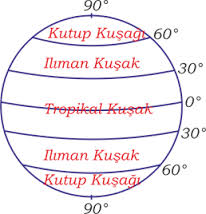 Tropikal Kuşakta Olmamasının
Türkiye Üzerindeki Etkileri
1-Dönenceler dışında yer aldığı için
Gölge boyu asla sıfır olmaz

2-Güneş açılarını hiçbir zaman 
Dik açıyla almaz.
Türkiye Kuzey Yarım Küre’de Bulunduğu için:

1– Kuzeyden gelen hava kütleleri hava sıcaklığını azaltırken, güneyden gelen hava kütleleri sıcaklığı arttırmaktadır.

NOT:
Türkiye’de Güneyden Kuzeye Doğru Gidildikçe;
1-Güneş ışınlarının düşme açısı daralır.Daha küçük açıyla düşer.
2-Sıcaklık azalır.Dolayısıyla Buharlaşma ve Denizlerdeki Tuzluluk oranı azalır.
3-Gölge boyu uzar.
4-Çizgisel Hız Azalır.Dolayısıyla Gece-Gündüz arasındaki zaman farkı artar.
5-Güneyden esen rüzgarlar Sıcaklığı artırır;Kuzeyden esen rüzgarlar azaltır.
6-En uzun Gündüz:21 Haziran/ En Uzun Gece:21 Aralık
Türkiye Kuzey Yarım Küre’de Bulunduğu için:
2– Deniz turizmine elverişli olan süre Türkiye’nin güneyinden kuzeyine doğru azalmaktadır.


3– Haziran, Temmuz ve Ağustos aylarının Yaz ayları, Aralık, Ocak ve Şubat aylarının Kış ayları olması Türkiye’nin Kuzey Yarım Küre’de olduğunun kanıtıdır.


***Güney Yarım Küre ile Kuzey Yarım Küre arasında Yaz – Kış aylarının farklı olmasının sebebi 23° 27′ lik eksen eğikliğine bağlıdır.
NOT:
Mevsimlerin Oluşumu EKSEN EĞİKLİĞİ;

Mevsimlerin birbirini
Takip etmesi ise YILLIK HAREKETİN sonucudur.
Türkiye Kuzey Yarım Küre’de Bulunduğu için:
4-Dağların güneye bakan yamaçları kuzeye bakan yamaçlarından daha sıcaktır. 

Bu sebeple;

***-güneye bakan yamaçlarında kalıcı kar sınırı, orman üst sınırı ve tarım üst sınırı kuzeye bakan yamaçlara göre daha yüksektir.

***-Karadeniz’de denizellik nedeniyle özel konumdan dolayı kuzeye bakan yamaçlarında orman ve tarım üst sınırı daha yüksektir.
Türkiye Kuzey Yarım Küre’de Bulunduğu için:
5– İki meridyen arası mesafe kuzeyden güneye doğru artmaktadır. Ayrıca kuzeyden güneye doğru gece – gündüz süre farkı azalır.

*** Sadece Kuzey Yarım Küre için bu böyledir. Güney yarım Küre’de tersidir. Ayrıca bu dünyanın geoid bir şekle sahip olmasından kaynaklanır.

6– 21 Mart ve 23 Eylül tarihinde Dünya’nın her yerinde gece gündüz eşitliği yani ekinoks yaşanır.

***Buradan çıkarmamız gereken şu olmalıdır: 21 Marttan ve 23 Eylüle kadar Türkiye’de gündüzler geceden daha uzun, 23 Eylülden 21 Marta kadar olan tarihte ise geceler gündüzden daha uzundur.
YEREL SAAT HESAPLAMALARI
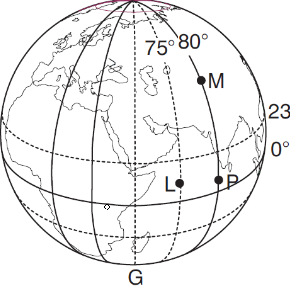 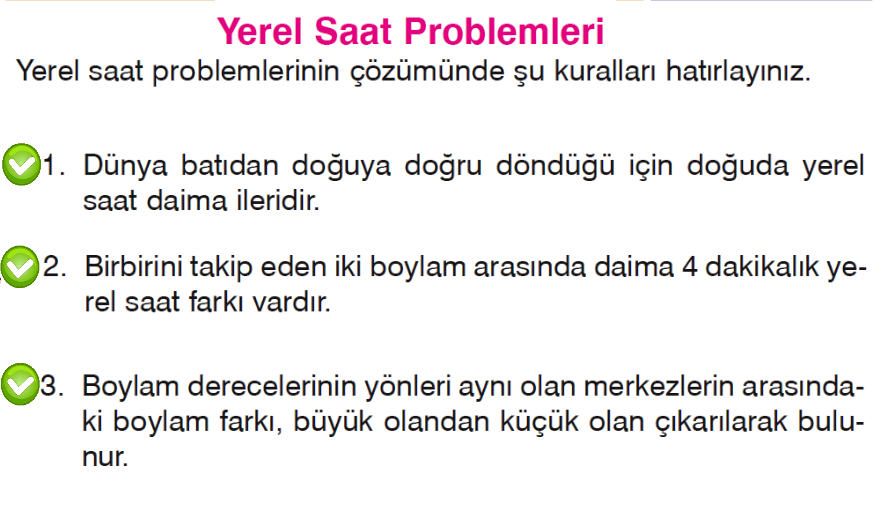 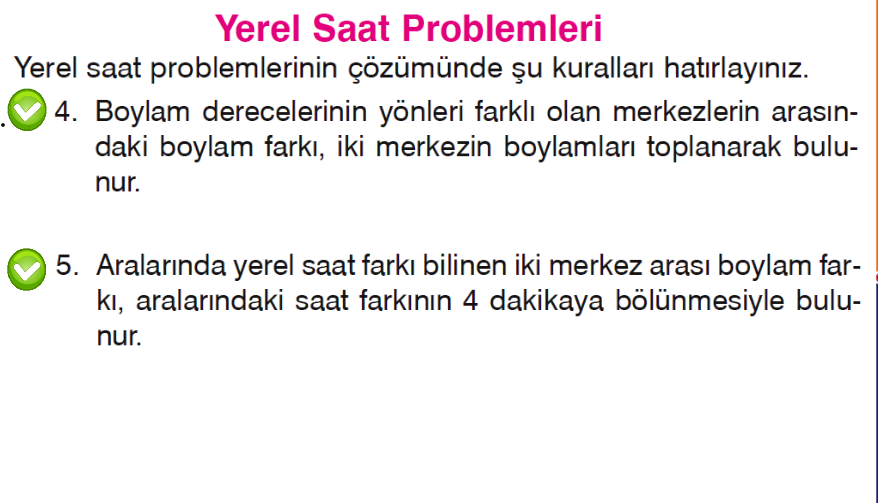 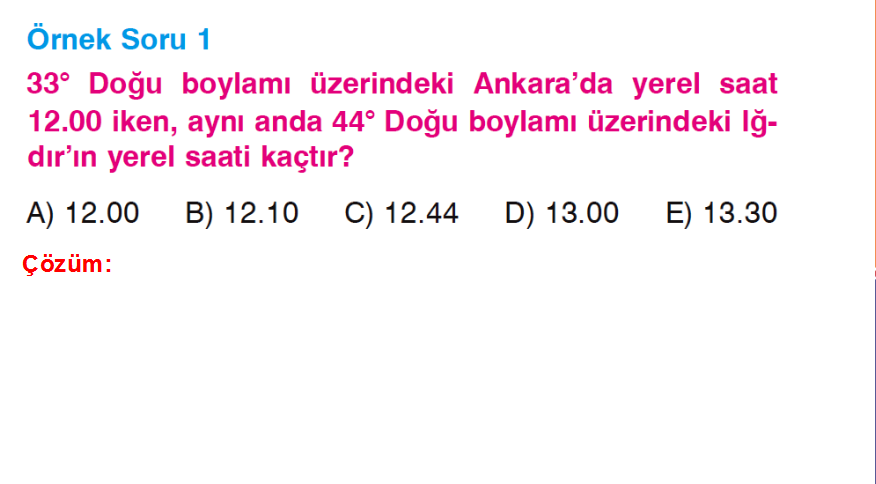 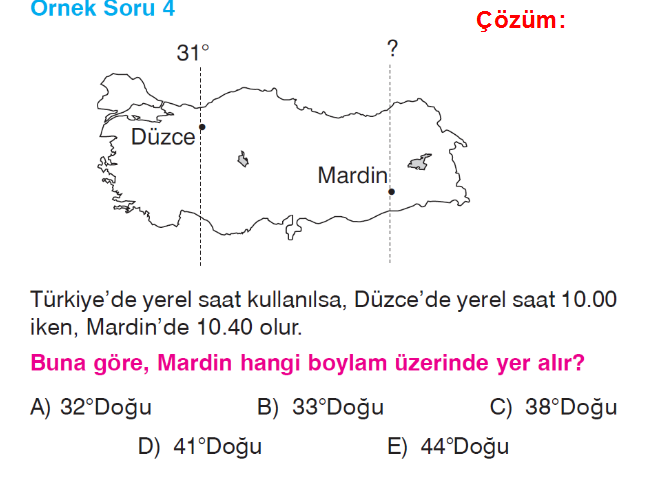 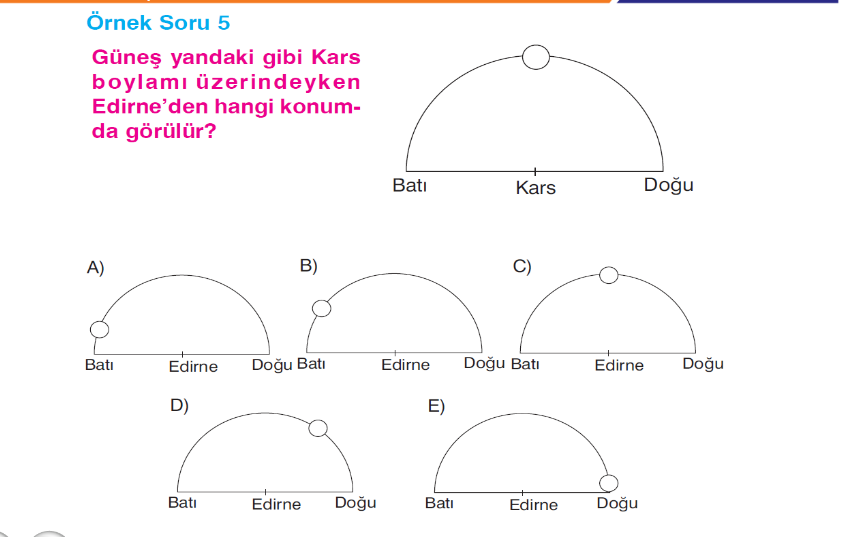 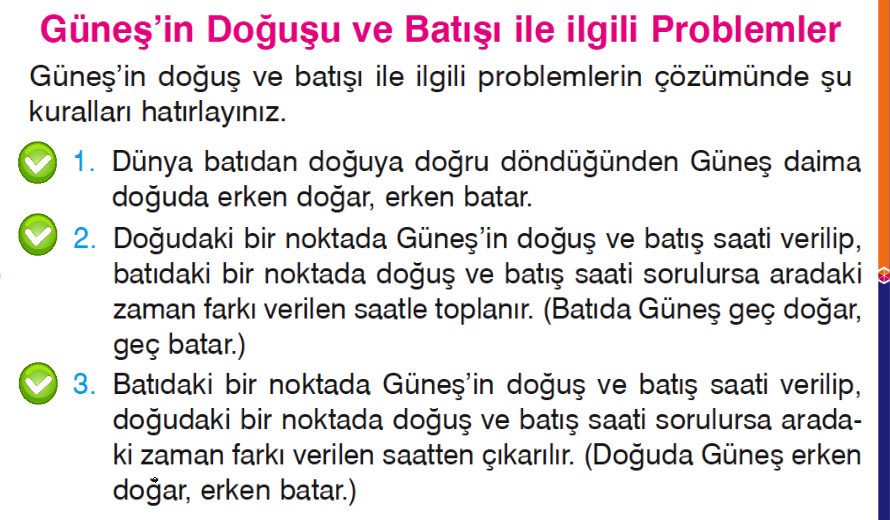 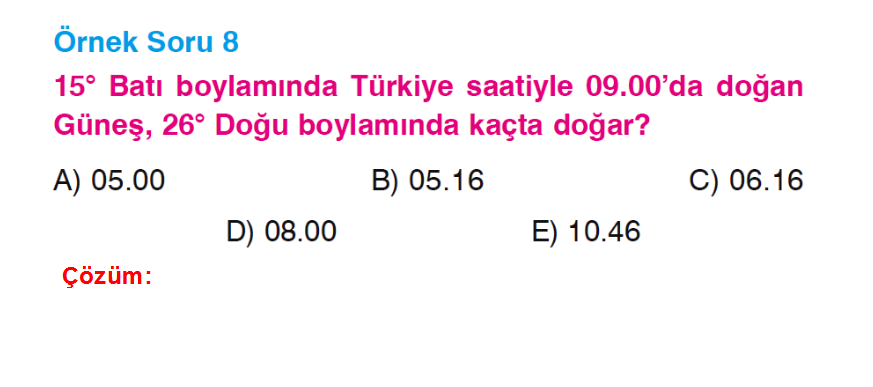 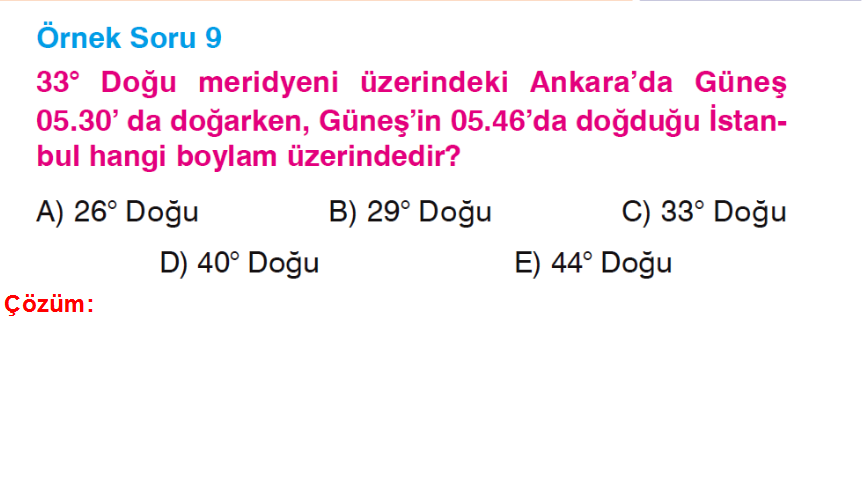 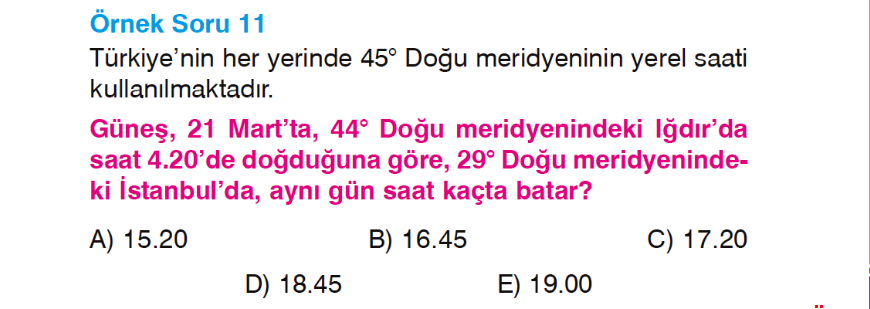 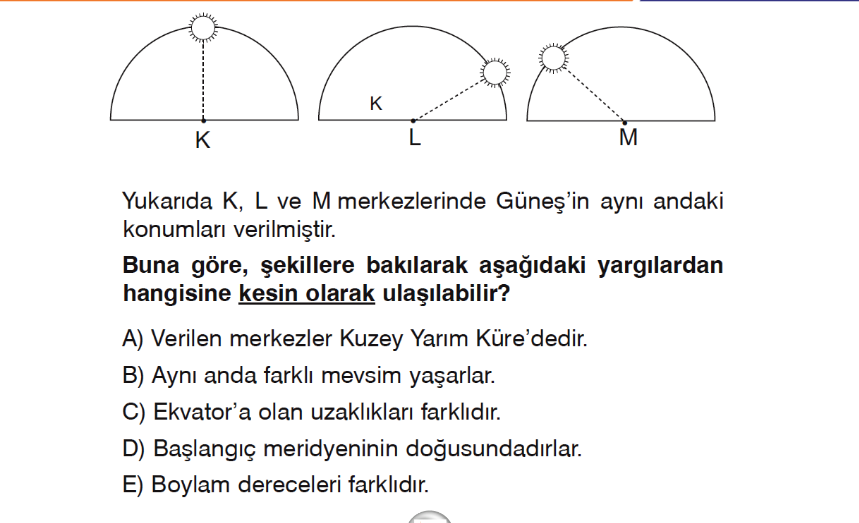 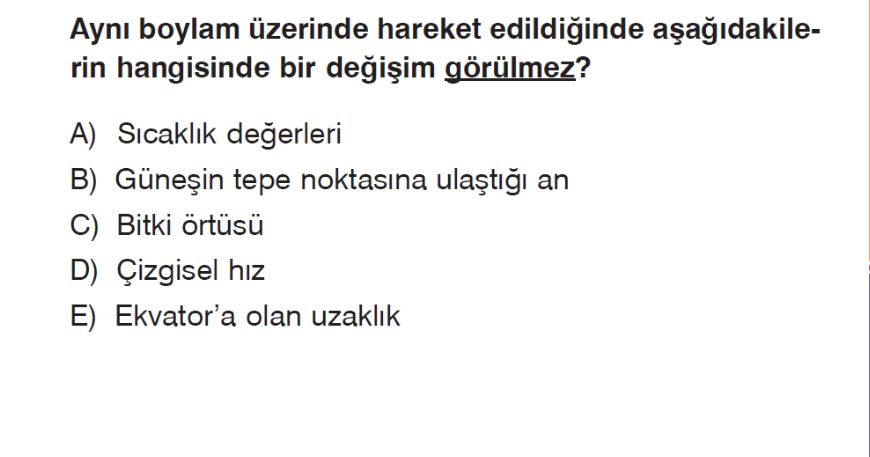 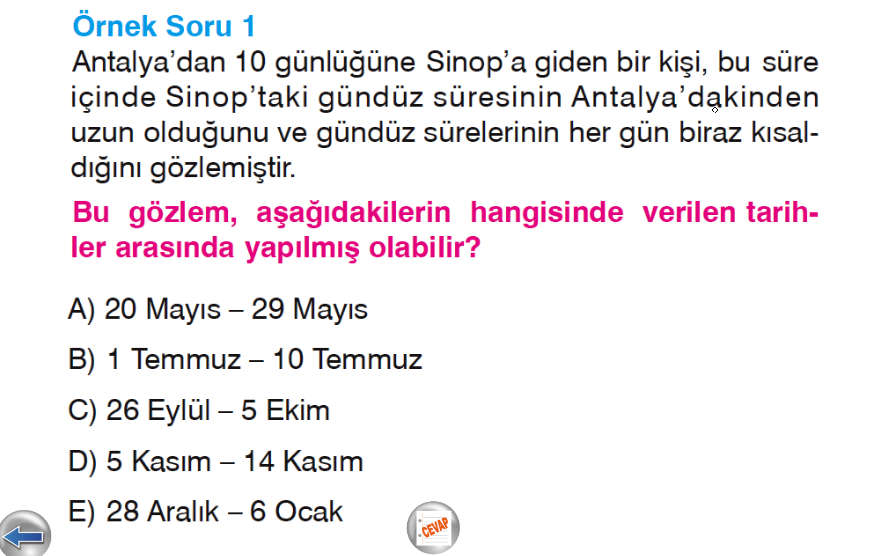 CEVAP
B
21 HAZİRAN21 ARALIK21 MART 23 EYLÜL MEVSİMLERBAŞLANGIÇ ve BİTİŞ TARİHLERİ
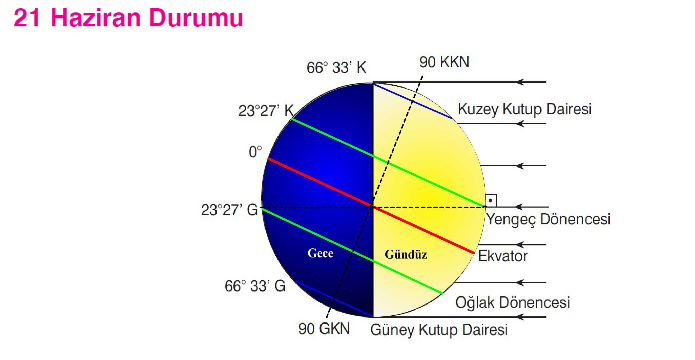 TÜRKİYE’de;
21 Haziran tarihinde:

1-En uzun gündüz süresi yaşanır.

2-Güneş ışınları yıl içinde en büyük açıyla Kuzey Yarım Küre’ye düşer.

3-Gölge boylarının Kuzey Yarım Küre’de en kısa olduğu tarihtir.
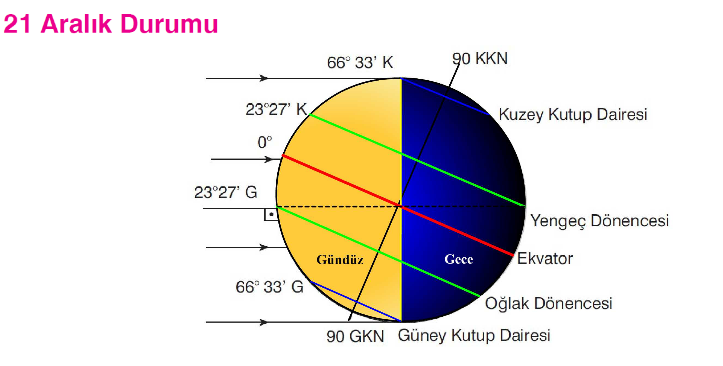 TÜRKİYE’de

21 Aralık Tarihinde:

1-En uzun gece süresi yaşanır.

2-Güneş ışınları yıl içinde en küçük açıyla Kuzey Yarım Küre’ye düşer.

3-Gölge boylarının Kuzey Yarım Küre’de en uzun olduğu tarihtir.
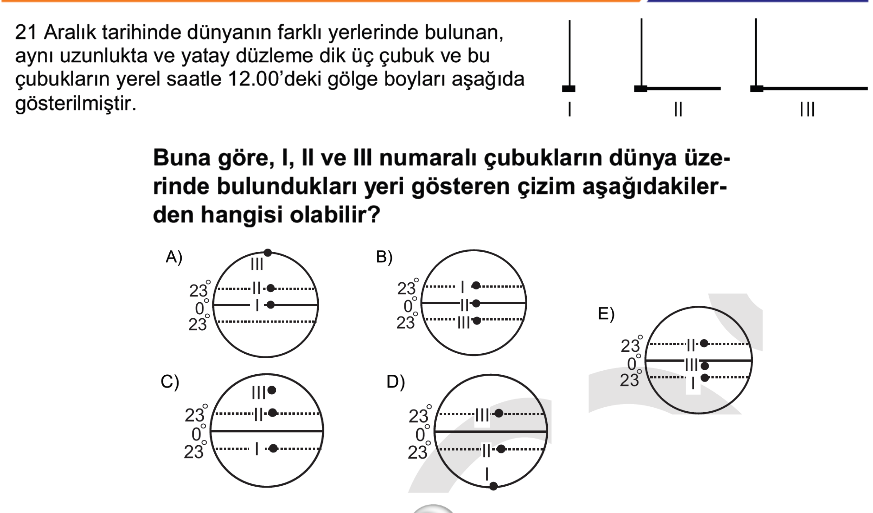 CEVAP
C
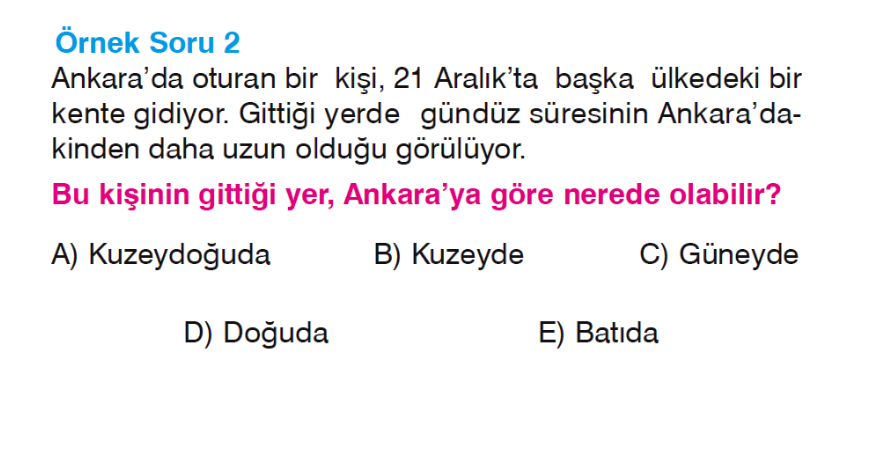 CEVAP
C
21 MART ve 23 EYLÜL DURUMLARIEKİNOKS TARİHLERİ
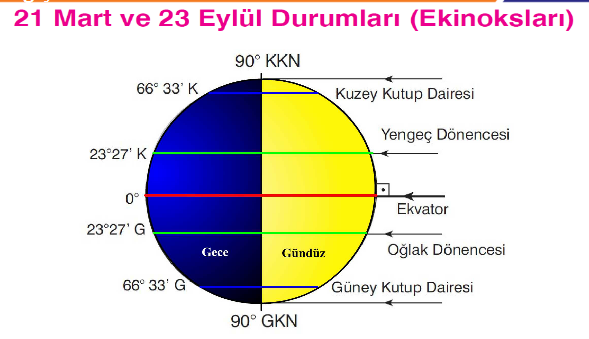 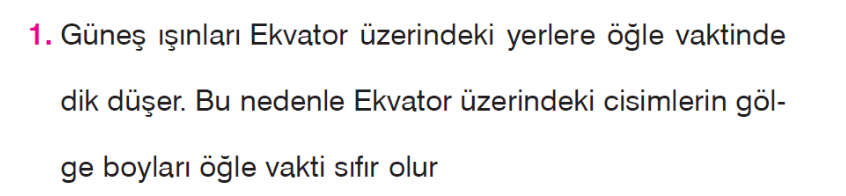 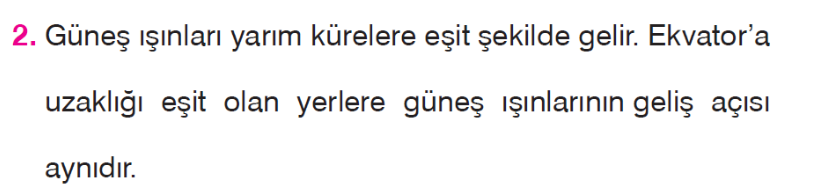 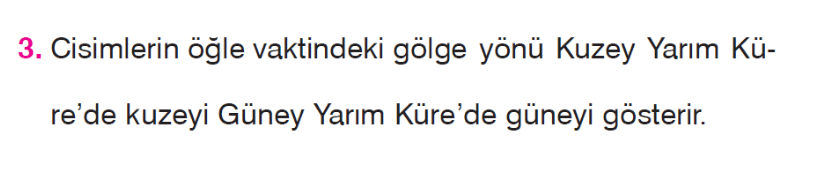 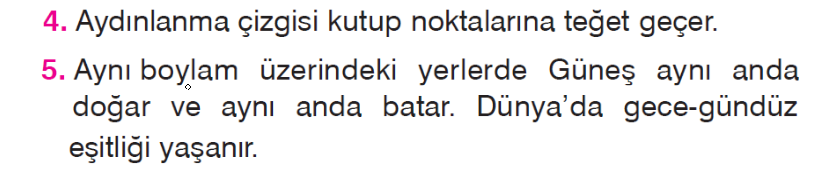 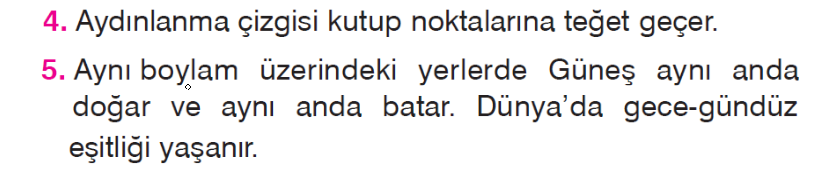 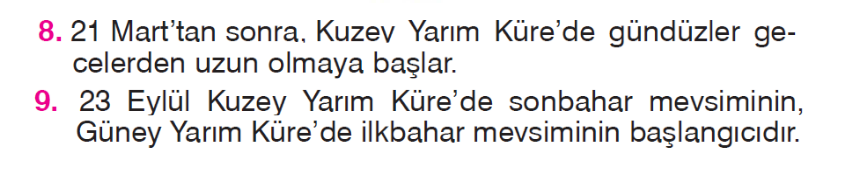 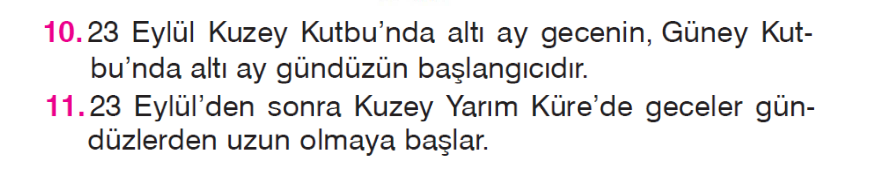 Türkiyenin matematik konumu dahilinde güneyden kuzeye doğru değişen diğer faktörler:

1-Çizgisel Hız azalır.
*** Çizgisel Hız: Dünya dönerken birim zamanda alınan yola çizgisel hız denmektedir.

2-Gurup ve Tan süreleri çizgisel hıza bağlı olarak güneyden kuzeye doğru uzar.
*** Güneşin doğduğu vakte tan, battığı vakte ise gurup denmektedir.

3-Yer çekimi artar.
Türkiye Yengeç Dönencesinin Kuzeyinde Kaldığı İçin:

1– Güneş ışınlarını hiçbir zaman dik açıyla alamaz. Buna bağlı olarak cisimlerin gölge boyları hiçbir zaman sıfır olamaz.

2– Cisimlerin Gölge yönü bu yüzden öğle vakti kuzeyi gösterir.
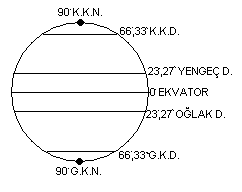 Türkiye 26 – 45 Doğu Meridyenleri Arasında Olduğu İçin:
1– 2. ve 3. saat diliminde yer alır.

Dünya’da 24 saat 15 derecelik dilimlere ayrıldığı için 2. saat dilimi 30 ° doğu meridyenine (İzmit), 3. saat dilimi de 45° doğu meridyenine (Iğdır) denk gelmektedir.
2– Başlangıç meridyeninin doğusunda bulunur.

3– Türkiyenin matematik konumuna bağlı olarak doğusu ile batısı arasında 76 dakikalık zaman farkı vardır.
Türkiye 26 – 45 Doğu Meridyenleri Arasında Olduğu İçin:
4-Gün ışığından daha fazla yararlanmak amacıyla kış aylarında 30 doğu boylamı olan İzmit’in, yaz aylarında da 46 doğu boylamı olan Iğdır’ın yerel saati ulusal saat olarak kullanılır.

NOT:
Bu bilgiye bağlı olarak kış aylarında İzmit’e uzak olan yerlerde, yaz aylarında da Iğdır’a uzak olan yerlerde yerel saat ile ortak saat arasındaki fark fazla olmaktadır.
NOT:

Türkiye’de Ulusal yani ortak saat kullanmamızın sebebi doğusu ile batısı arasında çok fazla fark olmamasıdır. Yani meridyen sayısına bakıldığında geniş bir ülke olmadığımız için birden fazla saat kullanılmasına gerek yoktur.
TÜRKİYENİN COĞRAFİ KONUMU
ÇIKMIŞ SORULAR
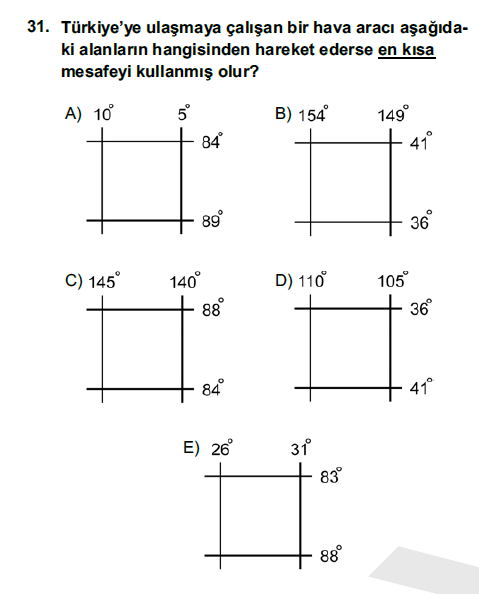 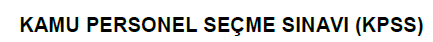 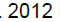 CEVAP
C
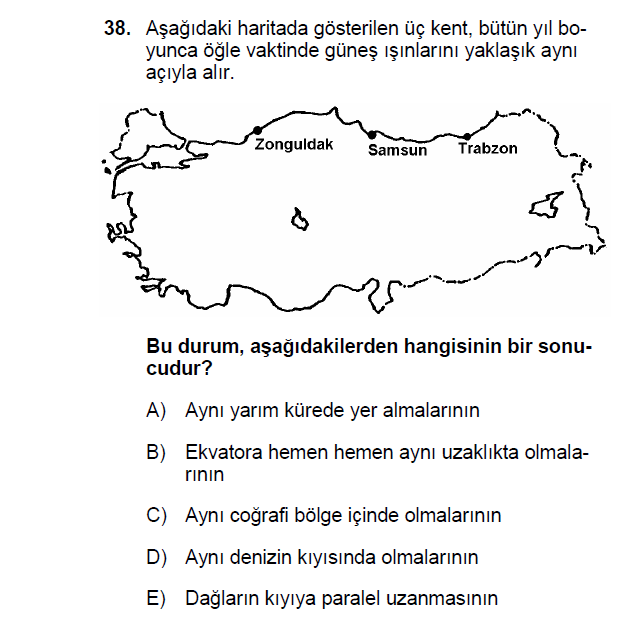 CEVAP
B
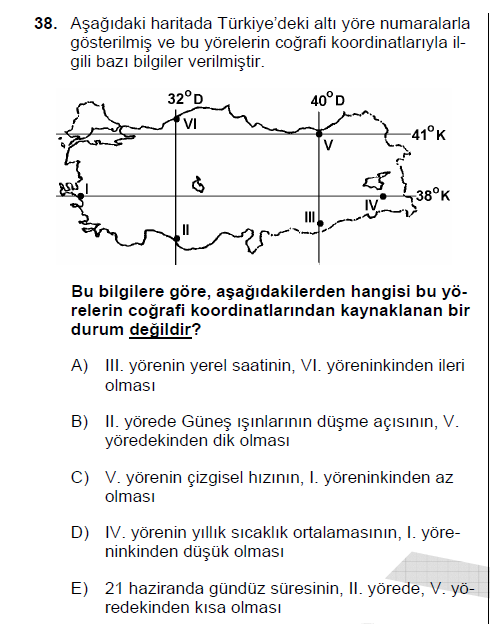 CEVAB

D
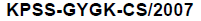 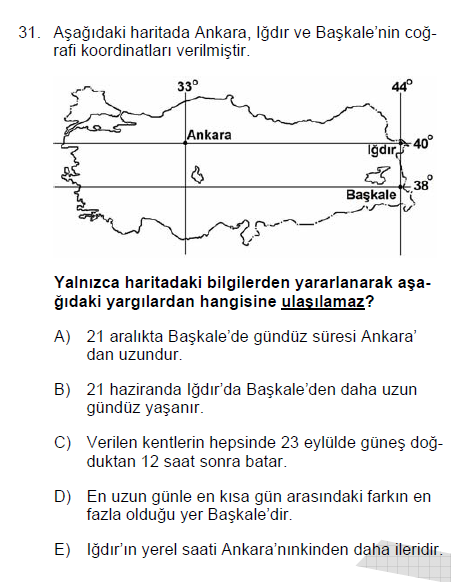 CEVAB

D
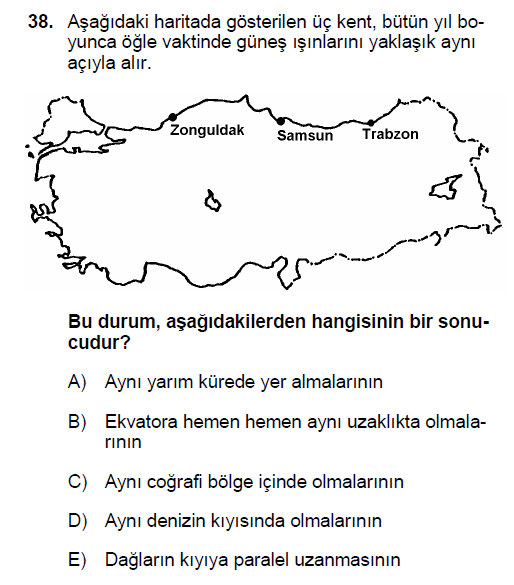 CEVAB

B
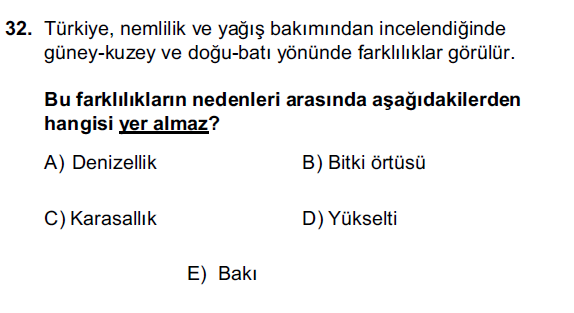 CEVAB

B
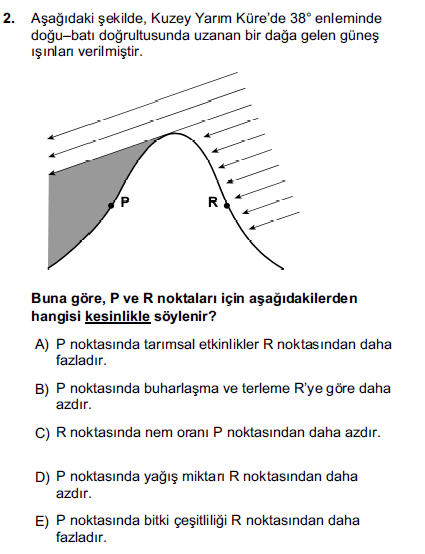 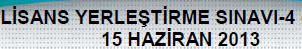 CEVAB

B